I
Creative Arts
Start a degree level apprenticeship
Go to university to enhance your studies and get a degree
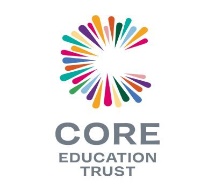 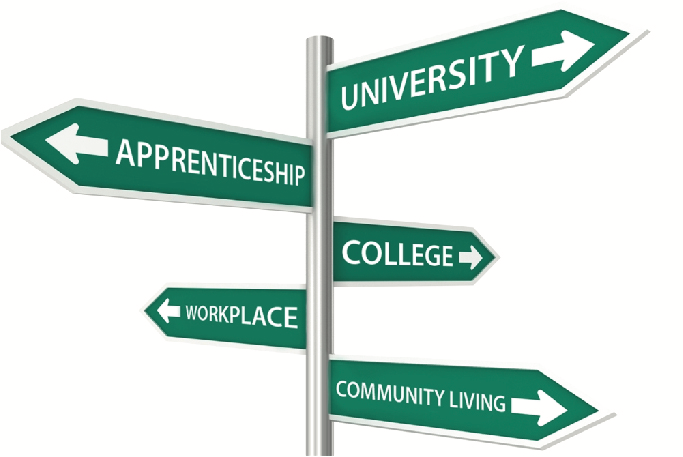 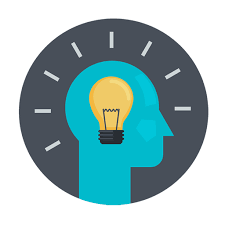 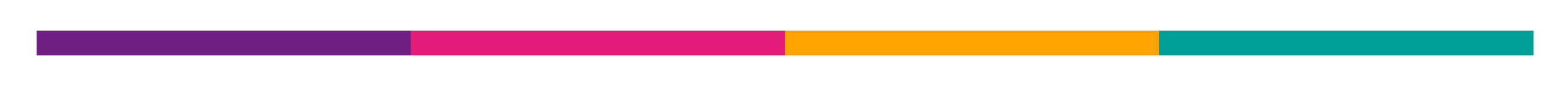 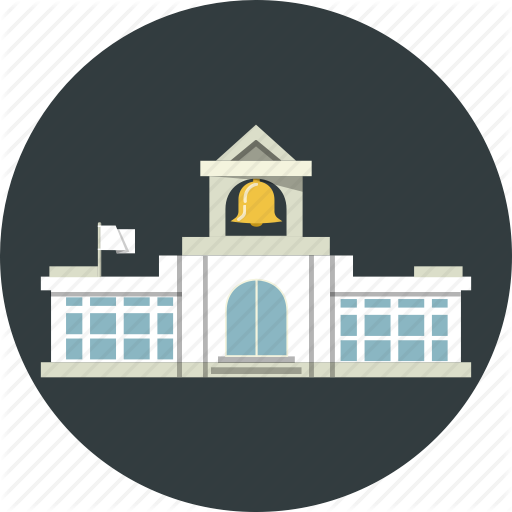 Learning Journey
ART
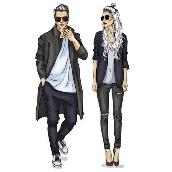 Foundation Studies in Art
BA Fine Art
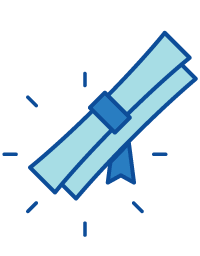 Fashion Designer
Gallery Curator
Continue your lifelong love of learning and personal development
Illustrator
Graphic 
Designer
Art Buyer
BA Visual Arts
Tattoo artist
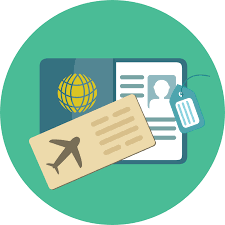 Arts Journalist
Component 1
Sustained Project 
Fine Art – Natural Forms
Set Design
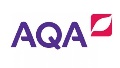 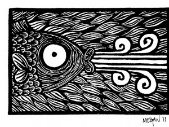 Textile Designer
Architect
Games Design
Take a gap year, travel the world and embrace new cultures
Interior Design
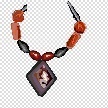 Arts Marketing
AO2:Refine work by exploring ideas, selecting and experimenting with appropriate media, materials, techniques and processes.
Fashion Design
Component 2
10 Hour 
externally set task
AO4: Present a personal and meaningful response that realises intentions and demonstrates understanding of visual language
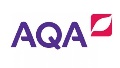 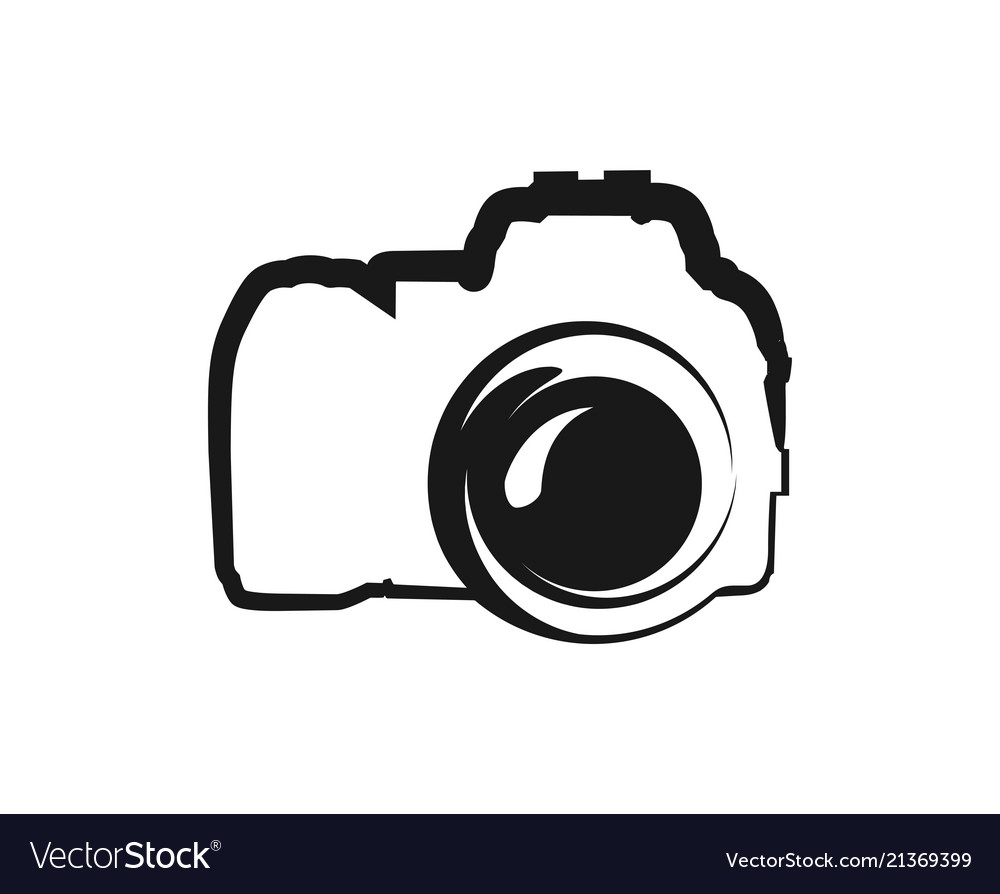 Visual Arts
Ceramics
Model Making
Theatre and Film Design
Photography
Career Opportunities
Targeted  critical development workshops, trips and visiting speakers
10 hour supervised assessment period
Externally set assignment
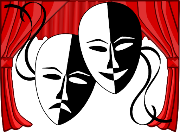 Jewellery Design
AO3: Record ideas which give insight to relevant intentions as work progresses
AO1:Develop ideas through investigations, demonstrating critical understanding of sources
Printmaking
Review, Select and Present Portfolio folder
Completion of exam
Trips and Visiting 
Artists
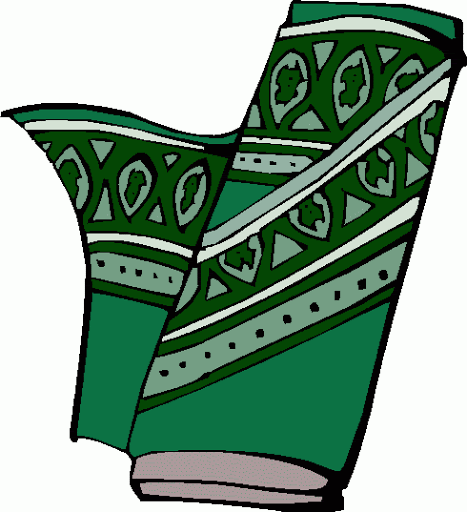 AO4: Refine and present ideas through a personalised visual journey
AO3: Record ideas, observations and insights relevant to intentions as work progresses.
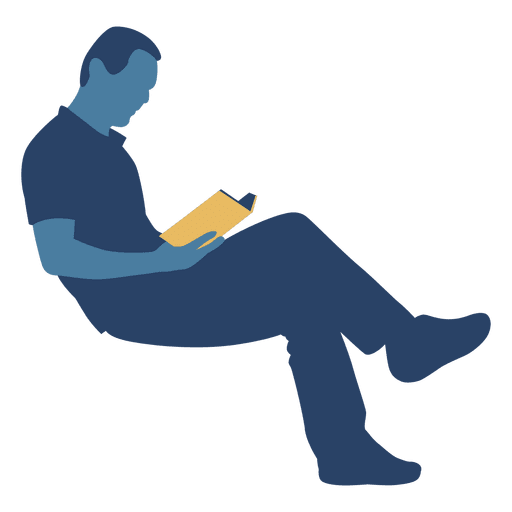 AO1: Explore a prescribed area of study in a personal manner
AO3:Intergrate the use of drawing and written annotation.
A02: extend their understanding and skills with application of suitable materials, process and techniques
YEAR
11
Development 
Phase
Sustained 
Phase
AO4: Present a personal and meaningful response
AO2: Ability to refine ideas thoughtfully and purposefully experiment with different media and techniques
A04:Resolve investigations through the creation of a personal piece.
AO1: Develop ideas through investigations demonstrating critical understanding of sources
A03: Develop and record a creative journey
AO2: Refine work by exploring ideas, selecting and experimenting with different techniques and materials.
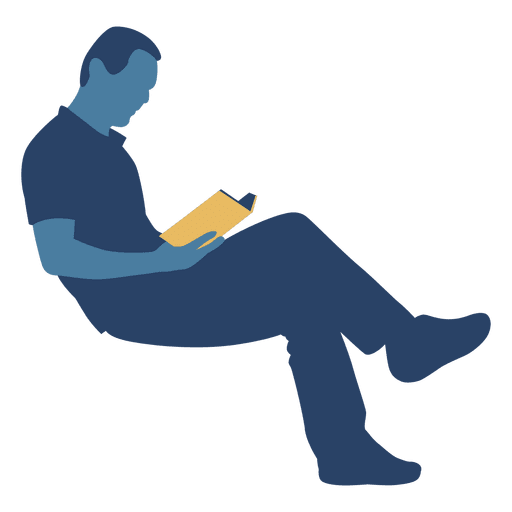 You now understand the FORMAL ELEMENTS of ART and are using your ART VOCABULARY
Evaluate: Make connections with the world around us and how this inspires artists and designers
Design: Recall your experience and knowledge so far to investigate, explore and experiment – freedom of design
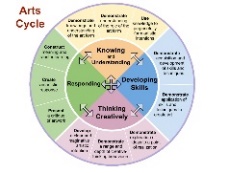 Make your informed GCSE option choices
YEAR
10
AO1: Make connections with the work of artists, crafts people and designers
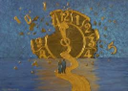 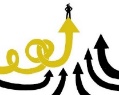 Introductory 
Phase
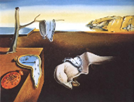 Design: Using inspiration from Surrealism and information from their cultural background to create a personal composition.
Explore: Surrealism and artist links e.g. Salvador Dali
Evaluate: Recording your creative journey
Make, Design, Respond 
INDEPENDENTLY
Introduction to learning aims and task breakdown provided.
Design: Develop understanding of composition
Start your GCSE 
Course
Time
Term 3
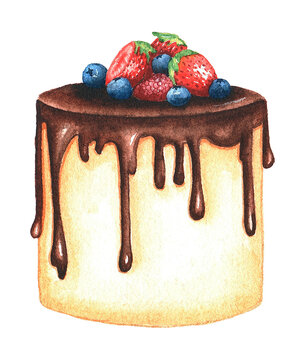 Make: Develop and recall Design Cycle – create own ideas and refine them
Evaluate: Explain final ideas with connections to the artist
Evaluate: Modify final Ideas with next steps
Make: Explore
 techniques and 
media
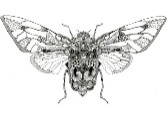 Cakes and Sweets
Term 2
Build on and develop skills which will refine past learning by selecting and experimenting with new media, materials, techniques and processes.
Natural Forms
Insects
Term 1
Materials:  paint, crayon, mono printing
Design: Using artist influences to inspire ideas.
Introducing Formal
Elements Texture & Form
Design: Using research and exploration from media to inspire ideas
Materials: Explore
Surface and texture
Evaluate final design with advantages and disadvantages with support
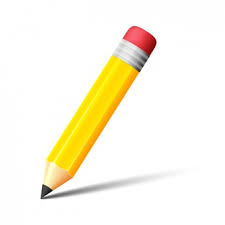 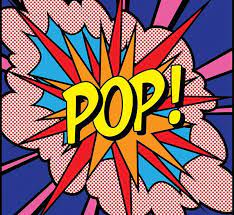 Explore: understand what Day of the dead represents.
Materials: Recognise properties of Paint
Evaluate: Test and Refine Ideas
Materials: Explore mono print process
Make: Develop tone 
with mark making, 
colour and pencil
You will be using the colour theory to  develop your understanding of the use of warm, cool and tertiary  colours
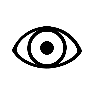 Day of the Dead Printmaking
Text & Image
Term 3
Colour Theory
Term 1
Pop Art
Term 2
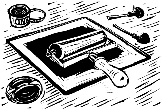 Make: Develop and recall linking own work with artists
Design: using tints, tones and shades producing a composition of warm and cool colours
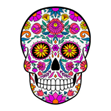 Make: a selection of logos inspired by artists and  printmakers
Design: Using research and exploration from media to inspire ideas
Evaluate: Annotate and compare final design
Work on more in- depth projects, honing your practical skills, improving your resilience and problem solving whilst developing independence in the Art studio.
Design: and produce an African Mask
Design:
Understanding visual research and exploring different images related to the sea.
YEAR
YEAR
YEAR
Introducing Formal Elements Line & Shape
Design: Explore and Experiment Line and Shape
Introducing Formal Elements Colour & Pattern
Design: Explore and Experiment Colour Theory
7
8
9
Design: Explore and Experiment with model making
Get
Creative
Africa
Term 3
Formal 
Elements
Term 1
The Blue Planet
Term 2
Design: researching African Masks
Materials: 
Explore different properties of Pencils and crayons
Make: Explore initial design drawing
Make: Discover colour wheel
Experience a wide range of fun and exciting projects that help you build valuable skills in the Art studio, understanding different materials and how you can use the
them
Materials: 
Remember colour mixing
Make:
 Demonstrate mark making and observational recording skills
Make: Explore  line, tone, texture,
and colour
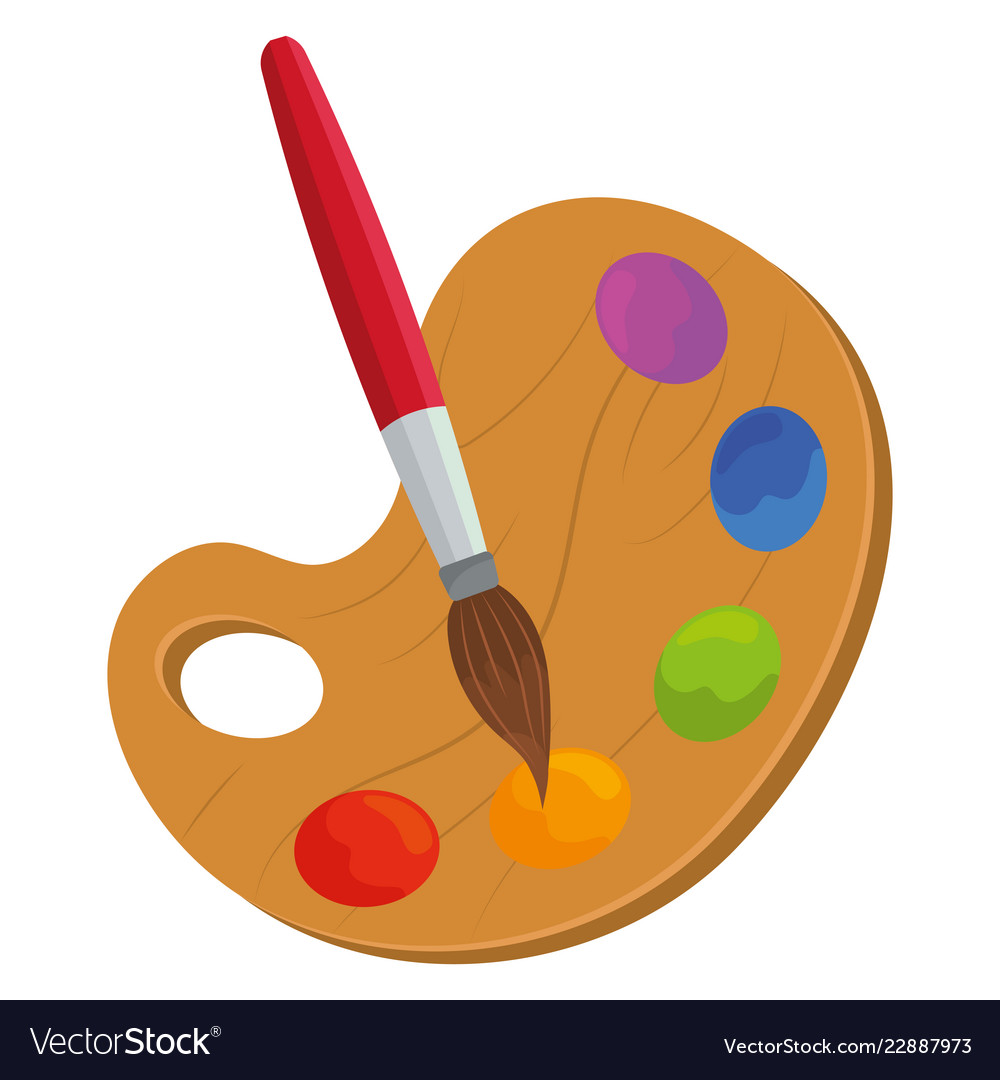 Make: Produce a final response
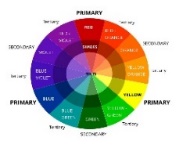 Make: Produce a final response